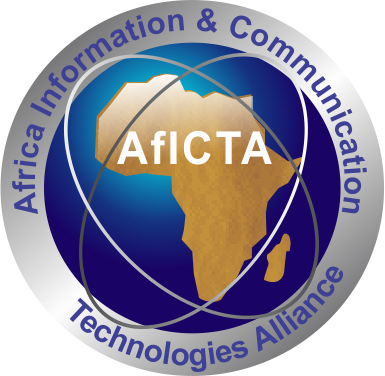 AfICTA
Africa ICT Alliance
www.aficta.africa
…….Connecting African ICT industry players
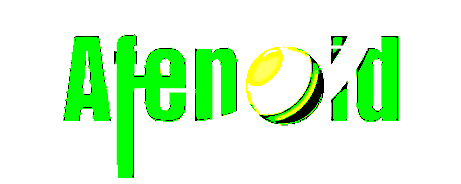 Meeting the Challenges of PCIDSS  Compliance
Presented by:Opeyemi Onifade, PCIDSSQSA, CGEIT, CISSP, CCSP, CISM, CISA, CISA, BRMP,
Director, Afenoid Enterprise Limited- (A PCI-QSA Company)
serveme@afenoid.com
9/11/19
www.aficta.africa
2
Presenter: Opeyemi  Onifade
PCIDSS Qualified Security Assessor  
Certified Information System Security Professional, CISSP
Certified Cloud Security Professional
Certified in Governance of Enterprise IT
Certified Information Security Manager
Certified Information Systems Auditor
ISO 27001 Lead Auditor
First COBIT Certified Assessor in Africa
Certified in COBIT Design and Implementation
ISACA Accredited Trainer
PECB Accredited Trainer
APMG Accredited Trainer
Business Relationship Management Professional
ISO 20000/ ITSM Practitioner
PRINCE 2 Practitioner
CDCAT (Cybersecurity Defense and Capability  Assessment Tool) Senior Practitioner
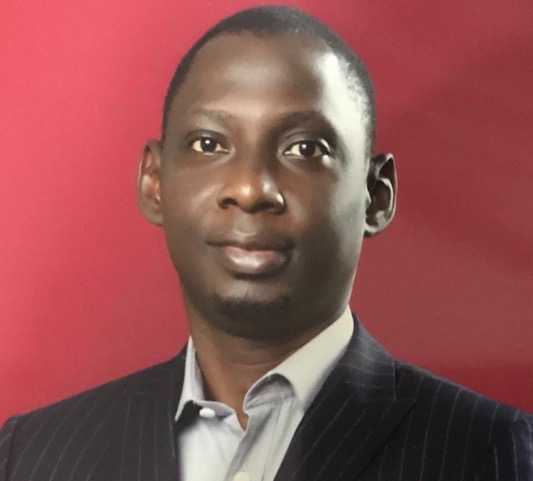 3
Agenda
What is PCIDSS
Benefits of PCIDSS
7 Compliance Challenges
Implementation Tips
Conclusion and Questions
4
9/11/19
www.aficta.africa
4
Preamble
In The Virtual World…
Unlike merchants who operate in the physical world, you do not have
face-to-face contact, 
a card-in-hand, or 
an actual signature
a physical door with a lock and key
a security guard posted 24/7 for protection. 

Cyber-thieves know all of this and are always on the look-out for merchants who are thriving in business, but have let their risk management guard down.
5
Industry & Market Trends
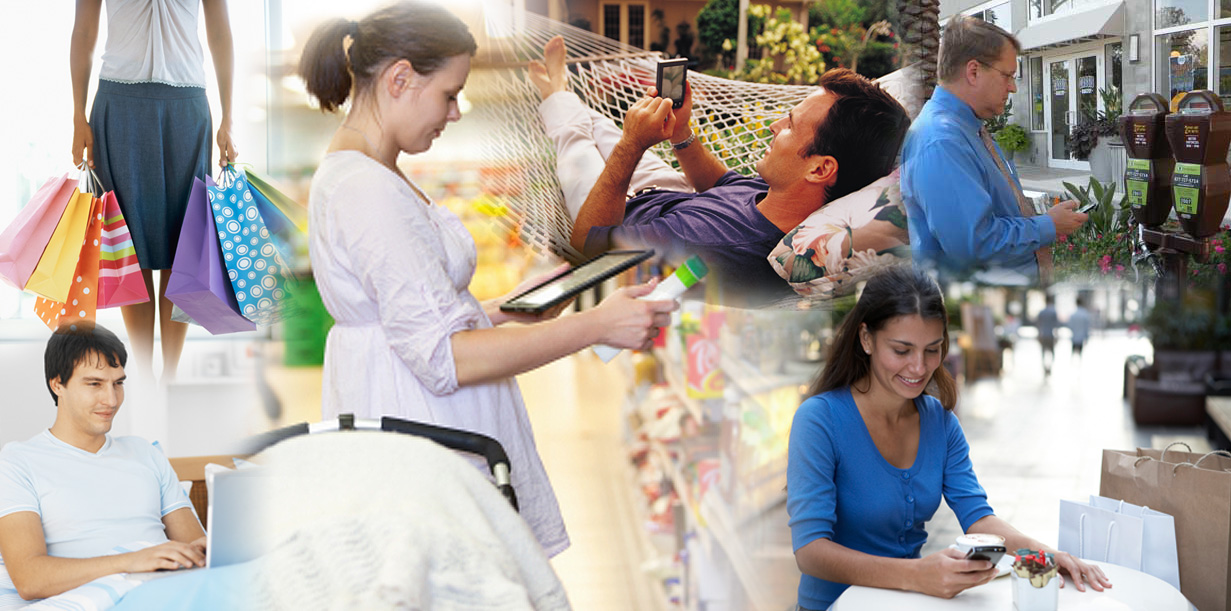 What is Changing?
Convergence of online & offline commerce
Increased security threats
Increased levels of regulatory change
Changing technologies
Consumer expectations are rising
New emerging shopping behaviors
[Speaker Notes: What are the changes taking place in the credit card industry? 
 With the available technology today we are seeing a dramatic increase in the convergence of online and offline commerce.  Customers want to have a choice in how they shop and how they pay.- 
in-person, online, via their mobile devices  
With this increase in online commerce particularly,  comes an increase in security threats. Many merchants are finding that being PCI compliant is not enough protection against security threats.  Encryption and Tokenization which we will discuss later in the presentation is now the standard recommendation against credit card fraud. 
 PCI compliance regulations are becoming increasingly stringent to protect cardholder information and meeting these regulations can be expensive and time consuming.]
Industry & Market Trends
[Speaker Notes: - Processing today often includes using gateways and third party vendors to collect and store cc data.  Interfacing with front end software can also be a factor.  Mobile commerce is here and merchants need to be ready. is also often time]
Who is PCI-SSC, What is PCIDSS?
The PCI Security Standards Council is a global forum for the ongoing development, enhancement, storage, dissemination and implementation of security standards for account data protection. Payment Card Industry Data Security Standard (PCI DSS) developed and propagated by the Council which provides guidelines to secure the card payment processing happening across the global financial system. 
The standards are expected to be complied by any organisation that store, process or transmit cardholder data (CHD) and/or sensitive authentication data (SAD) of member branded card data, be it small organization or big, be it merchants, processors, acquirers, issuers or service providers. 
The purpose of PCI DSS is to protect cardholders’ financial information by setting a minimum security standard that all merchants must meet or exceed. The standard includes requirements for security management, policies, procedures, network architecture, software design and other critical protective measures.
Member-branded card data is any card that is part of Visa, Master Card, American Express, Discover and JCB payment schemes, including their subsidiaries and international partners.
PCI DSS Payment Card Industry Data Security Standard
Standard that is applied to:
Merchants
Service Providers (Third Third-party vendor, gateways)
Systems (Hardware, software)
That:
Stores cardholder data
Transmits cardholder data
Processes cardholder data
Applies to:
Electronic Transactions
Paper Transactions
9
Payment Card Transaction: Process Flow
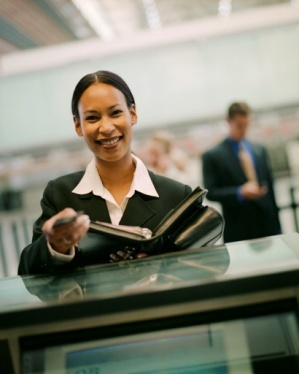 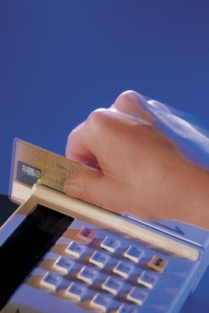 Consumer
(Cardholder)
Merchant
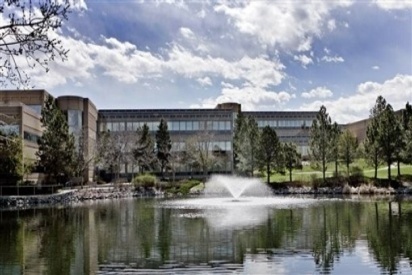 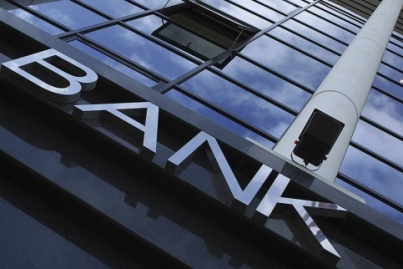 Acquiring 
Processor
Issuing 
Bank
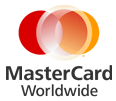 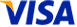 Associations
Participants in the Payment Card Cycle
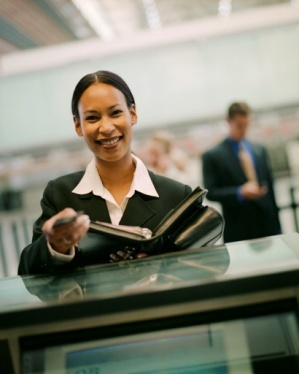 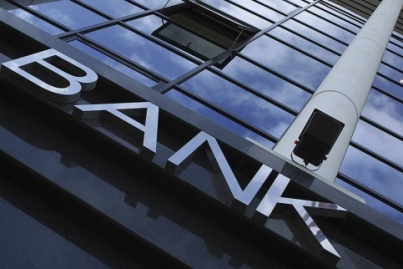 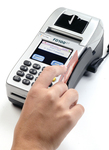 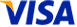 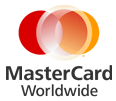 The PCI framework is divided into 12 security requirements
The PCI framework is divided into 12 security requirements..cont’d
BENEFITS OF PCIDSS
How PCI DSS compliance helps an entity
14
7 COMPLIANCE CHALLENGES
15
7 COMPLIANCE CHALLENGES
16
7 COMPLIANCE CHALLENGES
17
7 COMPLIANCE CHALLENGES
18
7 COMPLIANCE CHALLENGES
19
7 COMPLIANCE CHALLENGES
20
7 COMPLIANCE CHALLENGES
21
HOW AFENOID® HELPS:COMPLIANCE MANAGEMENT
Copyright AFENOID
Key Challenges
[Speaker Notes: n]
Conclusion
24
Conclusions
Proper security enables a company to meet its business objectives by providing a safe and secure environment that helps avoid:
Loss of revenue
Loss or compromise of data
Interruption of business process
Legal consequences due breach of contracts or regulatory violations
Damage to customer and partner confidence
Damage to reputation
A more secure organization also enables easier and safer connectivity with customers and business partners
25
Ready for PCIDSS COMPLIANCE ASSESSMENT?
Please contact me: opeyemi@afenoid.com
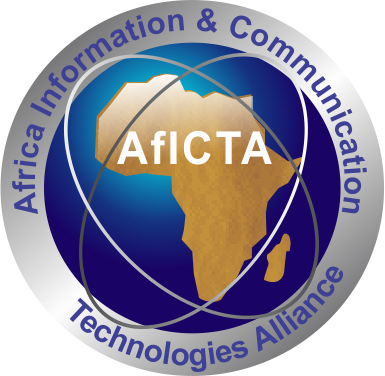 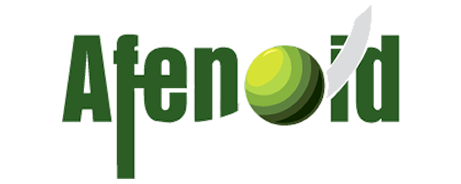 serveme@afenoid.com
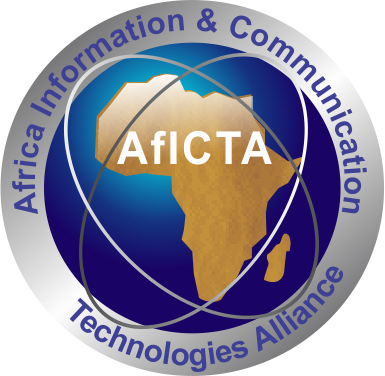 Thank you
9/11/19
www.aficta.africa
28